Презентация на тему: Динамометр прибор для измерения силы
Подготовила: ученица 10 «а» класса Топоркова Ульяна
Проверила: Печеркина С.В.
Динамо́ме́тр (от др.-греч. δύναμις — «сила» и μέτρεω — «измеряю») — прибор для измерения силы или момента силы, состоит из силового звена (упругого элемента) и отсчетного устройства. В силовом звене измеряемое усилие вызывает деформацию, которая непосредственно или через передачу сообщается отсчётному устройству. Существующими динамометрами можно измерять усилия от долей ньютонов (н, долей кгс) до 20 Мн (2000 тс). По принципу действия различают динамометры механические (пружинные или рычажные), гидравлические и электронные. Иногда в одном динамометре используют два принципа.
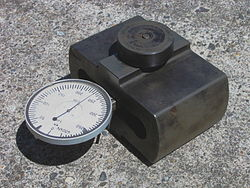 История создания прибора
Первыми приборами для измерения силы стали весы, первое изображение которых было напечатано в 1726 году. Около 1830 года Сальтер предложил более удобное устройство: для измерения силы в нём использовалась пружина, которая растягивалась грузом. Ещё раньше Ренье изобрёл динамометр с циферблатом, в которoм использовалась кольцеобразно замкнутая пружина. Более поздними изобретениями являются нажим Прони и динамометры Томсона, Геффнер-Альтенека, Броуна и Межи.
Принцип действия
Существует несколько типов динамометров: механические динамометры (рычажные и пружинные), а также гидравлические и электрические.
Механический динамометр
Существует два вида механических динамометров: пружинный и рычажный. В пружинном динамометре сила или момент силы передаётся пружине, которая в зависимости от направления силы сжимается или растягивается. Величина упругой деформации пружины пропорциональна силе воздействия и регистрируется. В рычажном динамометре действие силы деформирует рычаг, величина деформации которого после регистрируется

Гидравлический динамометр
Действие гидравлического динамометра основано на вымещении измеряемой силой жидкости из цилиндра. Под давлением жидкость поступает по трубке к записывающему аппарату и регистрируется.

Электрический динамометр
Электрический динамометр состоит из датчика, который преобразует деформацию от воздействия силы в электрический сигнал, и дополнительного датчика, который усиливает и записывает электрический сигнал первого датчика. Для преобразования силы или момента силы в деформацию используются индуктивные, пьезоэлектрические, тензорезисторные и вибрационно-частотные датчики сопротивления. Под действием силы датчик деформируется и токи моста сопротивления изменяются. Сила электрического сигнала прямо пропорциональна деформации элемента и в итоге силе воздействия. Второй датчик усиливает сигнал и записывает его для последующей обработки
Применение в повседневной жизни
В повседневной жизни прибор используется для измерения силы сжатия створок автоматически закрывающихся систем, таких как двери автобусов, трамваев, вагонов поездов, метро, а также двери пассажирских и грузовых лифтов, гаражные ворота, автомобильные окна, сдвигающиеся люки на крыше и так далее. Так как все эти системы могут в случае неправильной юстировки стать причиной травм, разработаны и внедрены технические нормы, определяющие предельные значения сил сжатия в закрывающихся системах. Данные нормы[2] обязательны во всех странах Европейского союза, а также используются в США, Японии, Китае, Саудовской Аравии, Австралии и других странах мира.
Интернет ресурсы
http://ru.wikipedia.org/wiki/%D0%9F%D1%80%D0%B8%D0%B1%D0%BE%D1%80_%D0%B4%D0%BB%D1%8F_%D0%B8%D0%B7%D0%BC%D0%B5%D1%80%D0%B5%D0%BD%D0%B8%D1%8F_%D1%81%D0%B8%D0%BB%D1%8B_%D1%81%D0%B6%D0%B0%D1%82%D0%B8%D1%8F